KIỂM TRA BÀI CŨ

Bản vẽ kỹ thuật là gì ?
Vai trò của bản vẽ kỹ thuật đối với sản xuất và đời sống ?
Bài 2: HÌNH CHIẾU
       NỘI DUNG BÀI HỌC:

  I/ KHÁI NIỆM HÌNH CHIẾU
  II/ CÁC PHÉP CHIẾU
  III/ CÁC HÌNH CHIẾU VUÔNG GÓC
  IV/ VỊ TRÍ, KÍCH THƯỚC CÁC HÌNH CHIẾU
I/ KHÁI NIỆM VỀ HÌNH CHIẾU
Quan sát hình  2.1 Sgk
Các em nhận xét và nêu :
   
    - Không gian,
    - Thời gian,
    - Các phần tử có trong hình vẽ ?
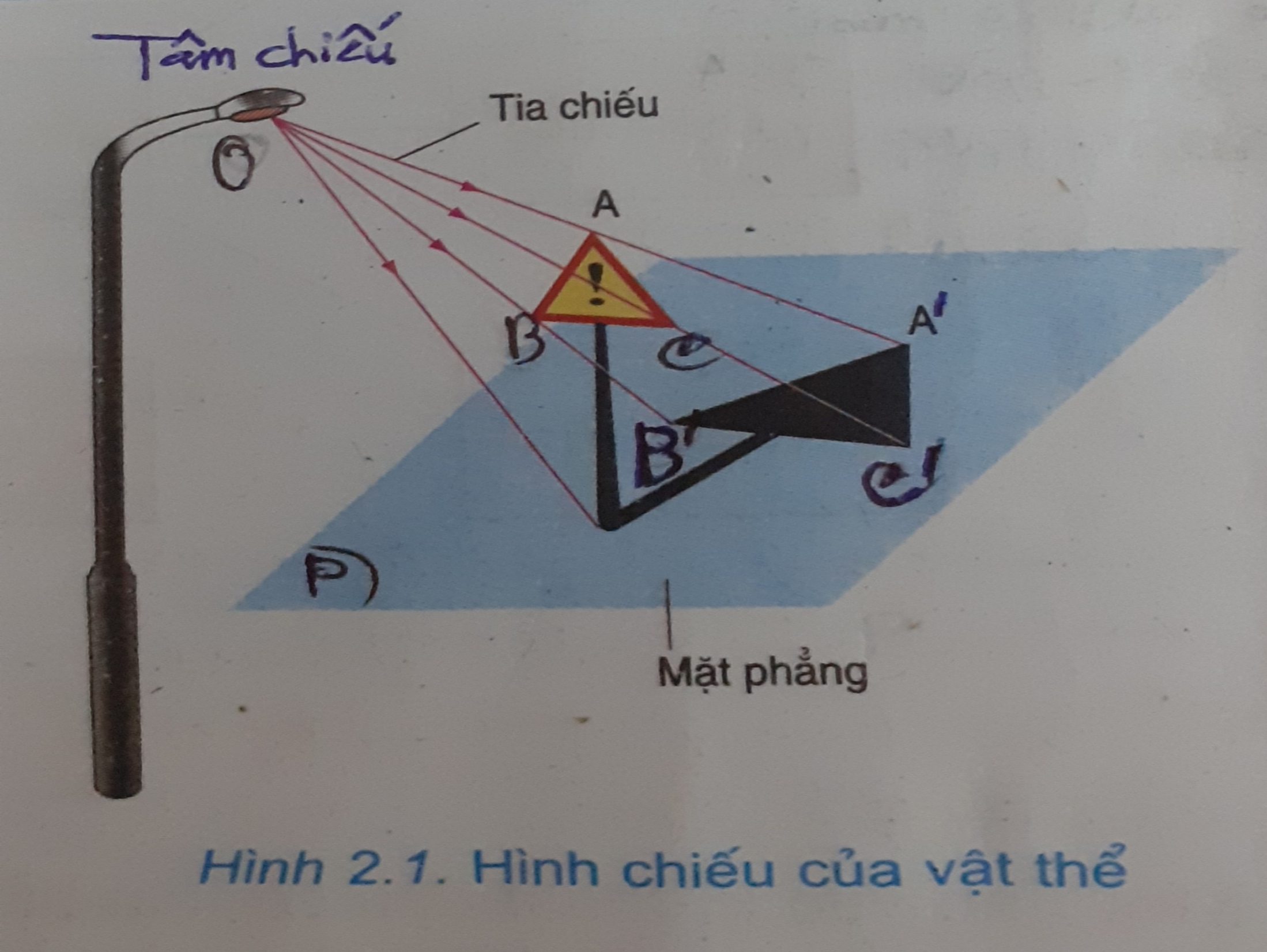 Hình 2.1
Hình chiếu của vật thể (A’B’C’)
- O: Tâm chiếu
                                                                                    - ABC: Vật thể
                                                                                    - (P): Mặt phẳng chiếu
                                                                                    - OA, OB, OC: Các tia chiếu
                                                                                    - A’B’C’: Hình chiếu
O
A
A’
C
B
B’
C’
P
(A’B’C’): Hình chiếu của Vật thể
Hình 2.1
I/ KHÁI NIỆM VỀ HÌNH CHIẾU:
   
   Khi vật thể chiếu lên một mặt phẳng ta thu được một hình ảnh, đó là hình chiếu của vật thể.
   Hình chiếu là giao điểm của các tia chiếu (xuất phát từ tâm chiếu) qua mọi điểm nằm trên vật thể với mặt phẳng chiếu.
II/ CÁC PHÉP CHIẾU
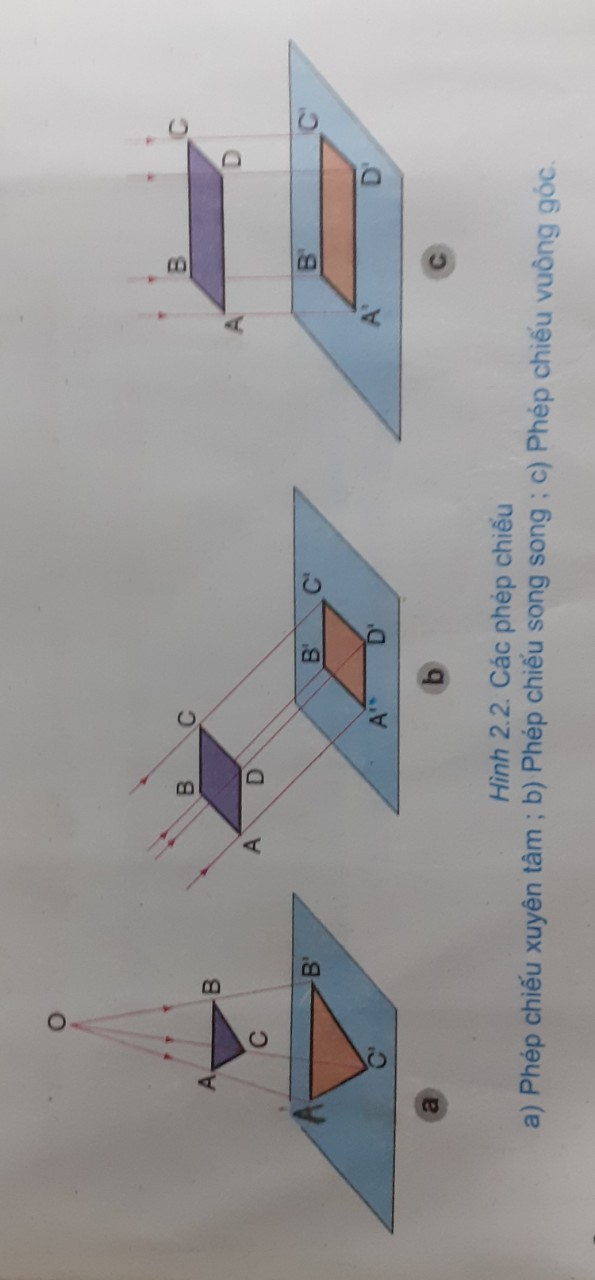 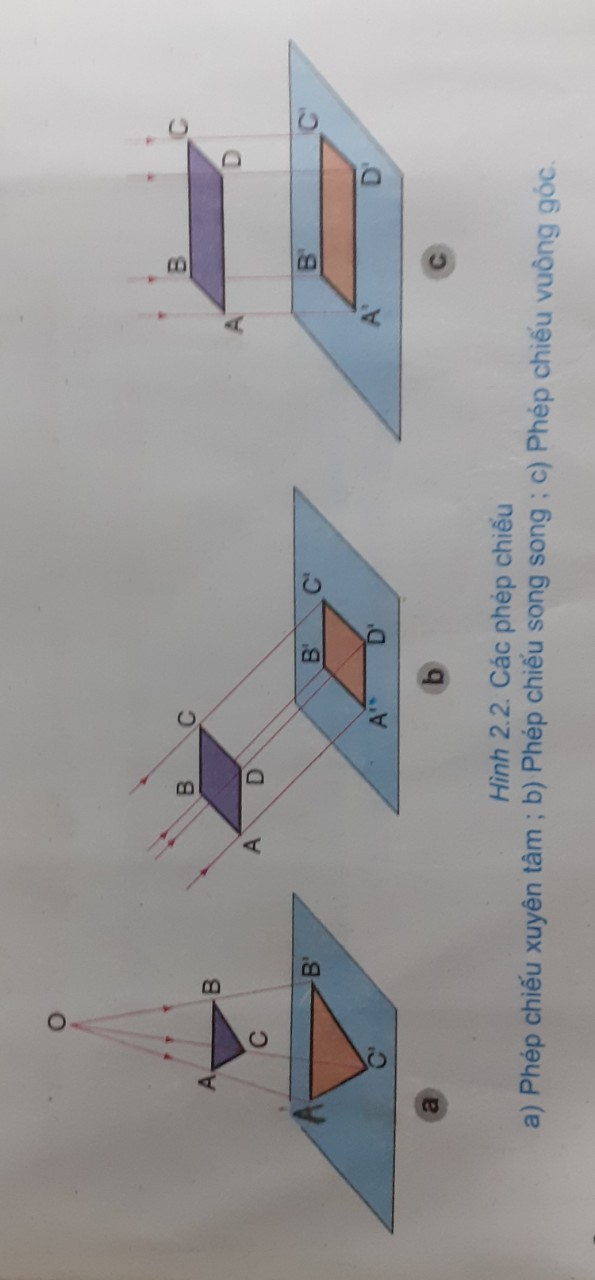 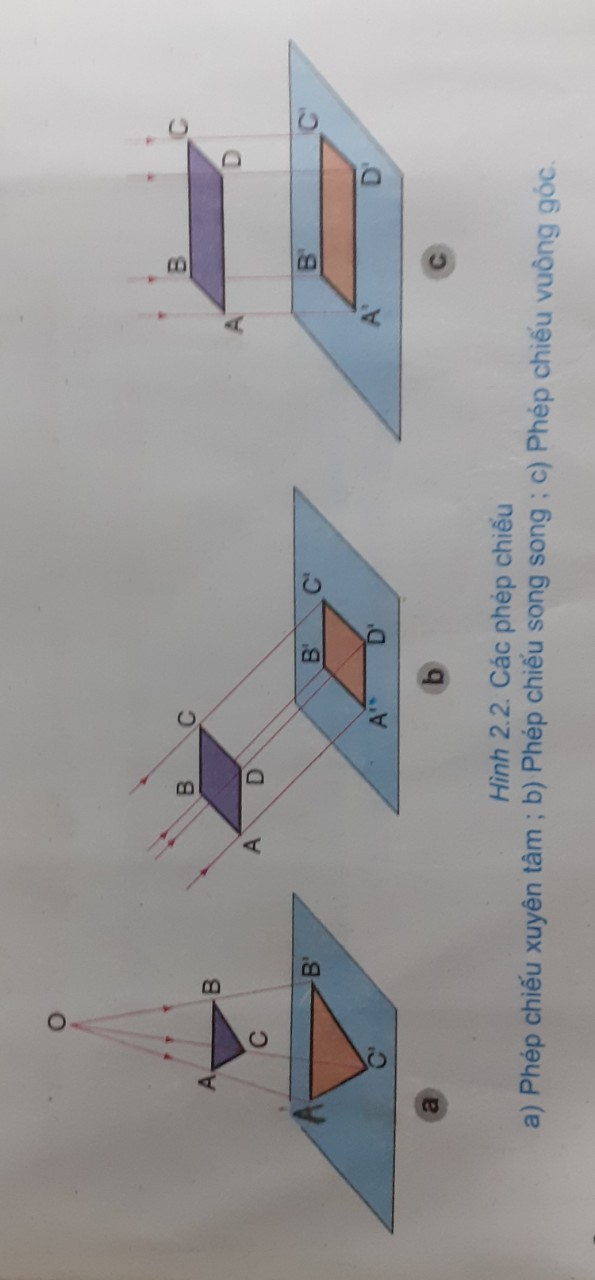 Phép chiếu xuyên tâm
Phép chiếu song song
Phép chiếu vuông góc
Hình 2.2 : CÁC PHÉP CHIẾU
Quan sát các phép chiếu trong hình 2.2 Sgk, nhận xét : 

Đặc điểm của từng phép chiếu ?
Kích thước của hình chiếu và vật thể trong từng phép chiếu ?
2.2a - PHÉP CHIẾU XUYÊN TÂM
II/ CÁC PHÉP CHIẾU:
 1. PHÉP CHIẾU XUYÊN TÂM:
  
   Đặc điểm:
  - các tia chiếu giao nhau tại 1 điểm (tâm chiếu O)
  - Kích thước của hình chiếu > kích thước vật thể
2.2b - PHÉP CHIẾU SONG SONG
II/ CÁC PHÉP CHIẾU:
  2. PHÉP CHIẾU SONG SONG:
   
   Đặc điểm:
  - các tia chiếu song song với nhau (tâm chiếu ở ∞)
  - Kích thước của hình chiếu ≤ kích thước vật thể
2.2c - PHÉP CHIẾU VUÔNG GÓC
II/ CÁC PHÉP CHIẾU:
 3. PHÉP CHIẾU VUÔNG GÓC:
   
   Đặc điểm:
  - các tia chiếu song song với nhau và vuông góc với mặt phẳng chiếu (tâm chiếu ở ∞)
  - Kích thước của hình chiếu = kích thước vật thể
     (Vật thể song song với mặt phẳng chiếu)
Em hãy lấy những ví dụ về các phép chiếu trên trong tự nhiên ?
 
  - Tia sáng chiếu từ ngọn đèn
  - Tia sáng chiếu từ đèn pha ô tô
  - Tia sáng của mặt trời (xa vô tận)
Bài 2:  HÌNH CHIẾU
I/ KHÁI NIỆM VỀ HÌNH CHIẾU:
  Hình chiếu là giao điểm của các tia chiếu (xuất phát từ tâm chiếu) qua mọi điểm nằm trên vật thể với mặt phẳng chiếu.
II/ CÁC PHÉP CHIẾU:
 1. PHÉP CHIẾU XUYÊN TÂM:
     Đặc điểm:
  - các tia chiếu giao nhau tại 1 điểm (tâm chiếu O)
  - Kích thước của hình chiếu > kích thước vật thể
 2. PHÉP CHIẾU SONG SONG:
      Đặc điểm:
  - các tia chiếu song song với nhau (tâm chiếu ở ∞)
  - Kích thước của hình chiếu ≤ kích thước vật thể
3. PHÉP CHIẾU VUÔNG GÓC:
      Đặc điểm:
  - các tia chiếu song song với nhau và vuông góc với mặt phẳng chiếu (tâm chiếu ở ∞)
  - Kích thước của hình chiếu = kích thước vật thể
III/ CÁC HÌNH CHIẾU 
                          VUÔNG GÓC:
  
     1/ CÁC MẶT PHẲNG CHIẾU:
- Các em quan sát, nhận xét hình dáng của vật thể trên ?
- Để biểu diễn vật thể lên bản vẽ KT, ta thực hiện các bước sau :
Bước 1: 
           Dựng 3 mặt phẳng chiếu
- (P1) vuông góc  (P2)
- (P1) vuông góc  (P3)
- (P2) vuông góc  (P3)
P1
P3
P2
- P1: Mặt phẳng chiếu đứng (mp thẳng đứng)
- P2: Mặt phẳng chiếu bằng (mp nằm ngang)
- P3: Mặt phẳng chiếu cạnh (mp kề bên)
1/ CÁC MẶT PHẲNG CHIẾU:
   - MẶT PHẲNG CHIẾU ĐỨNG: Thẳng đứng (P1)
  - MẶT PHẲNG CHIẾU BẰNG: Nằm ngang (P2)
  - MẶT PHẲNG CHIẾU CẠNH: Kề bên (P3)
Bước 2: 
           Đặt vật thể vào trong 3 mặt phẳng chiếu
 (các mặt của vật thể song song với các mặt phẳng chiếu)
P1
P3
P2
Đặt vật thể vào trong 3 Mặt phẳng chiếu
     (Các mặt của vật thể song song với các mp chiếu)
Hình chiếu đứng
P1
Hình chiếu cạnh
P3
P2
Hình chiếu bằng
Bước 3: Dùng phép chiếu vuông góc, chiếu vật thể lên 3 mp chiếu
Bước 4: 
            Xoay mặt phẳng (P2), (P3) trùng với (P1)
Hình chiếu đứng
o
90
P1
Hình chiếu cạnh
P3
o
90
P2
Hình chiếu bằng
Xoay mặt phẳng (P2) và (P3), trùng với mặt phẳng (P1)
Khung tên
III/ CÁC HÌNH CHIẾU VUÔNG GÓC:
  
 2/ CÁC HÌNH CHIẾU:
  - HÌNH CHIẾU ĐỨNG: có hướng chiếu từ trước đến (nằm trên mặt phẳng chiếu đứng)
  - HÌNH CHIẾU BẰNG: có hướng chiếu từ trên xuống (nằm trên mặt phẳng chiếu bằng)
  - HÌNH CHIẾU CẠNH: có hướng chiếu từ trái qua (nằm trên mặt phẳng chiếu cạnh)
IV/ VỊ TRÍ VÀ KÍCH THƯỚC CÁC HÌNH CHIẾU TRÊN
 BẢN VẼ KỸ THUẬT
Cao
Rộng
Dài
C
R
D
R
Khung tên
IV/ VỊ TRÍ VÀ KÍCH THƯỚC CỦA CÁC HÌNH CHIẾU:
  - Hình chiếu đứng: 
   Phía trên, bên trái bản vẽ. Thể hiện kích thước DÀI và CAO.
  - Hình chiếu bằng: 
   Phía dưới hình chiếu đứng. Thể hiện kích thước DÀI và RỘNG.
  - Hình chiếu cạnh: 
   Bên phải hình chiếu đứng. Thể hiện kích thước CAO và RỘNG.
DẶN DÒ:
1/ Học bài 2: Hình Chiếu
2/ Đọc trước bài 3 : Thực hành vẽ Hình chiếu.
                          Chuẩn bị : 
     - Giấy vẽ A 4
     - Bút chì 2B
     - Gôm
     - Thước thẳng (30cm)
Bài 2:  HÌNH CHIẾU
I/ KHÁI NIỆM VỀ HÌNH CHIẾU:
  Hình chiếu là giao điểm của các tia chiếu (xuất phát từ tâm chiếu) qua mọi điểm nằm trên vật thể với mặt phẳng chiếu.
II/ CÁC PHÉP CHIẾU:
 1. PHÉP CHIẾU XUYÊN TÂM:
     Đặc điểm:
  - các tia chiếu giao nhau tại 1 điểm (tâm chiếu O)
  - Kích thước của hình chiếu > kích thước vật thể
 2. PHÉP CHIẾU SONG SONG:
      Đặc điểm:
  - các tia chiếu song song với nhau (tâm chiếu ở ∞)
  - Kích thước của hình chiếu ≤ kích thước vật thể
3. PHÉP CHIẾU VUÔNG GÓC:
      Đặc điểm:
  - các tia chiếu song song với nhau và vuông góc với mặt phẳng chiếu (tâm chiếu ở ∞)
  - Kích thước của hình chiếu = kích thước vật thể
III/ CÁC HÌNH CHIẾU VUÔNG GÓC:
 1/ CÁC MẶT PHẲNG CHIẾU:
  - MẶT PHẲNG CHIẾU ĐỨNG: Thẳng đứng (nằm sau vật thể)
  - MẶT PHẲNG CHIẾU BẰNG: Nằm ngang (nằm dưới vật thể)
  - MẶT PHẲNG CHIẾU CẠNH: Kề bên (nằm bên phải vật thể)
  2/ CÁC HÌNH CHIẾU:
  - HÌNH CHIẾU ĐỨNG: có hướng chiếu từ trước đến (nằm trên mặt phẳng chiếu đứng)
  - HÌNH CHIẾU BẰNG: có hướng chiếu từ trên xuống (nằm trên mặt phẳng chiếu bằng)
  - HÌNH CHIẾU CẠNH: có hướng chiếu từ trái qua (nằm trên mặt phẳng chiếu cạnh)
IV/ VỊ TRÍ VÀ KÍCH THƯỚC CỦA CÁC HÌNH CHIẾU:
  - Hình chiếu đứng: Phía trên, bên trái bản vẽ. Thể hiện kích thước DÀI và CAO.
  - Hình chiếu bằng: Phía dưới hình chiếu đứng. Thể hiện kích thước DÀI và RỘNG.
  - Hình chiếu cạnh: Bên phải hình chiếu đứng. Thể hiện kích thước CAO và RỘNG.